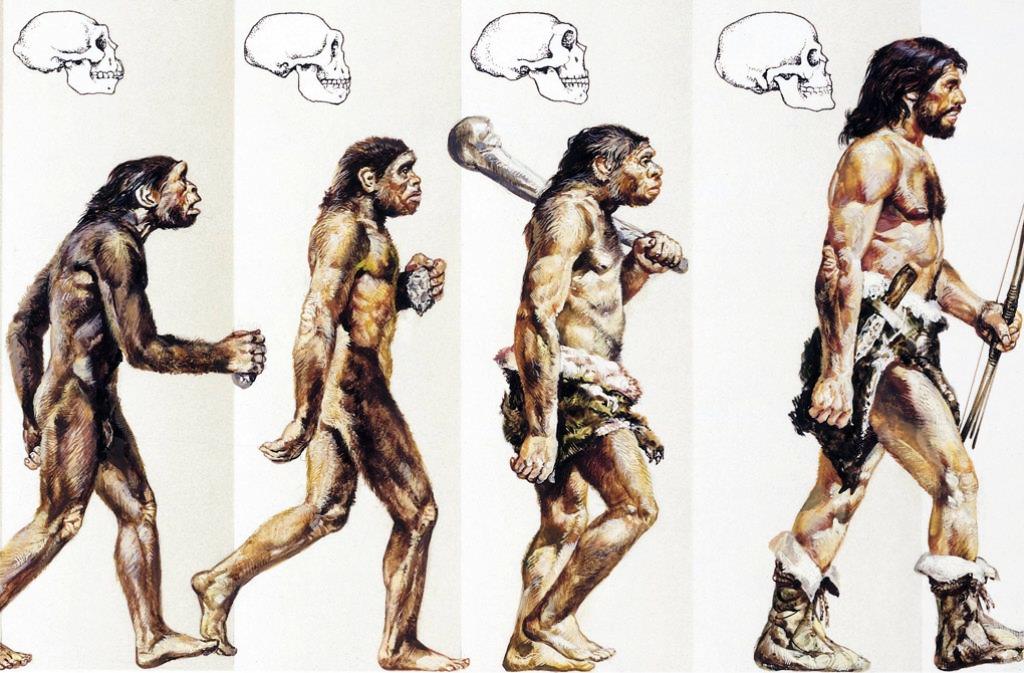 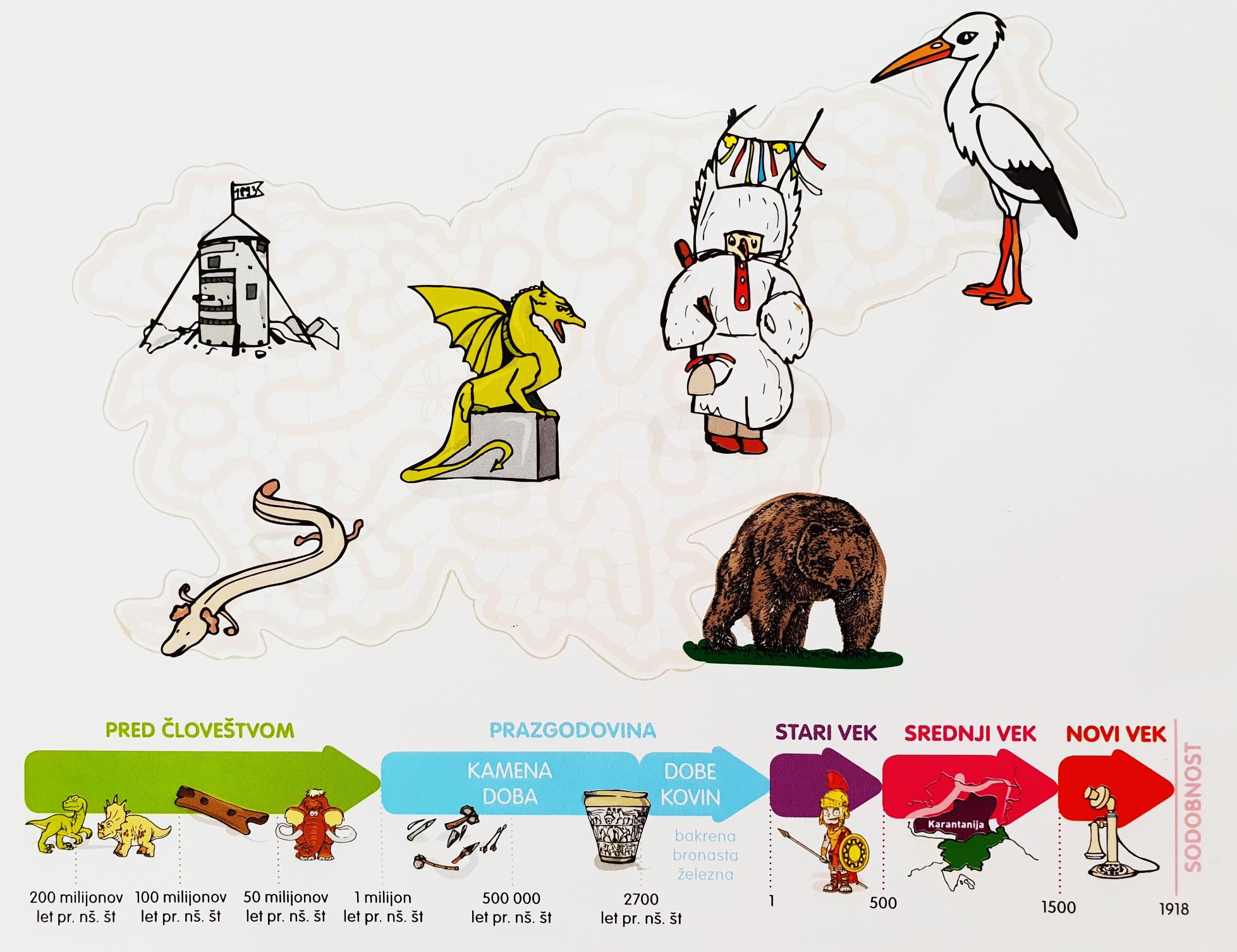 PRAZGODOVINA
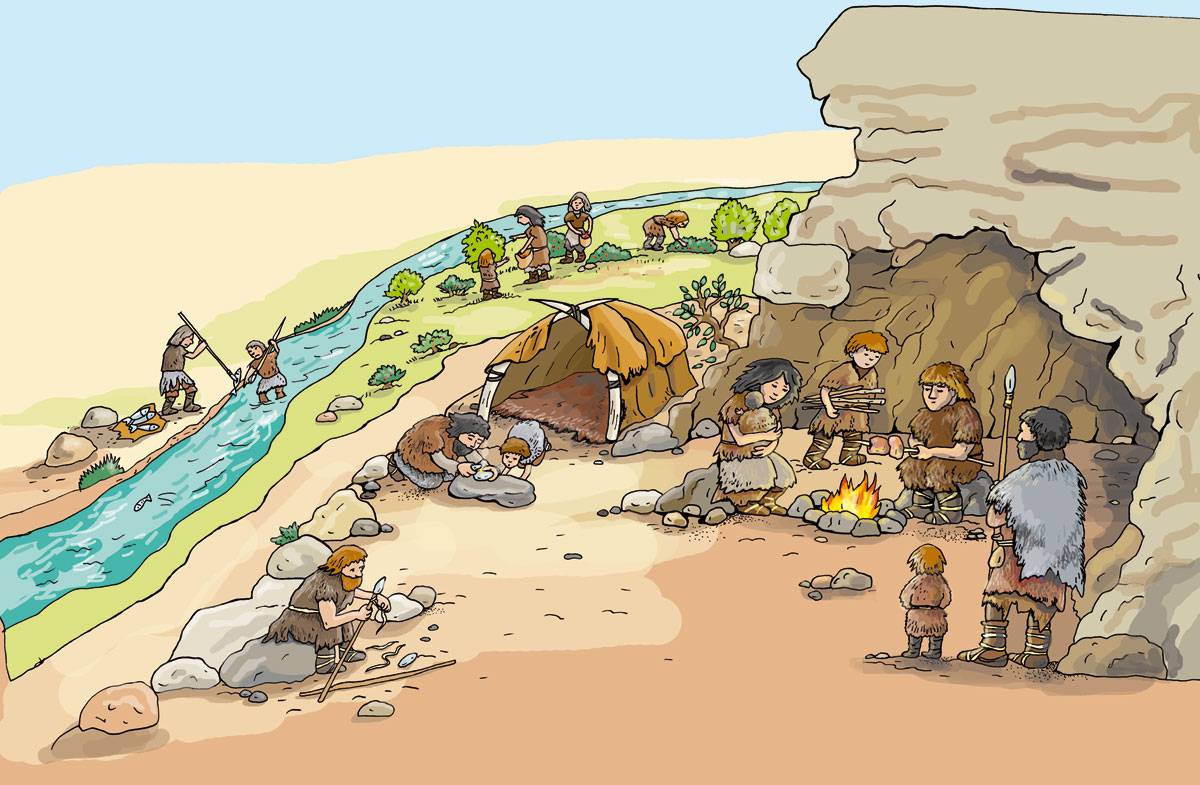 ljudje so živeli v jamah in preprosto narejenih bivališčih;
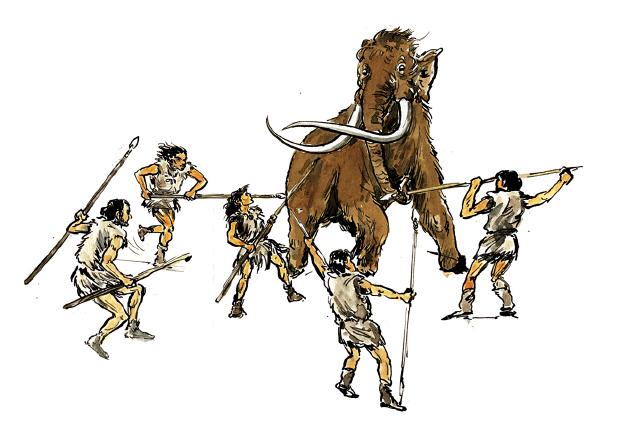 moški so bili lovci,ženske so nabirale sadeže in skrbele za otroke;
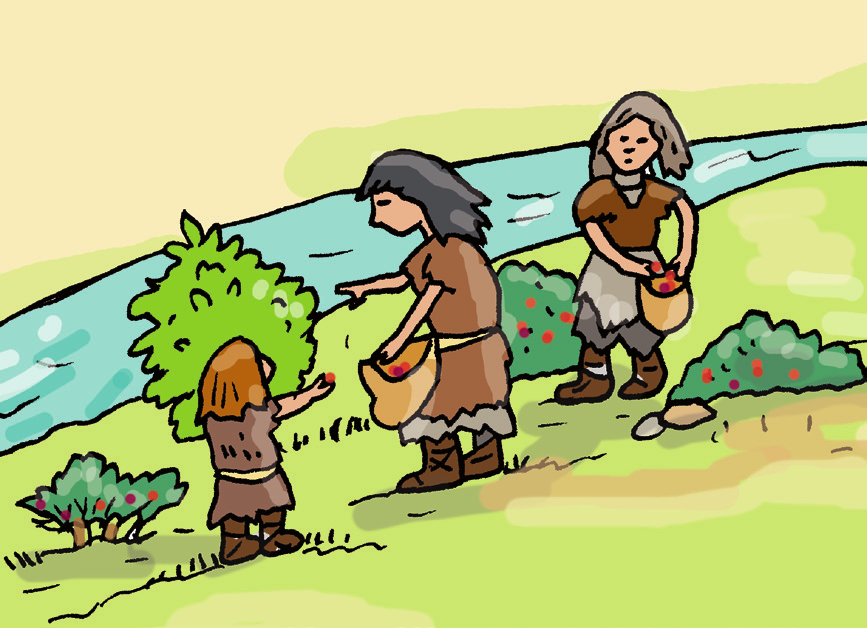 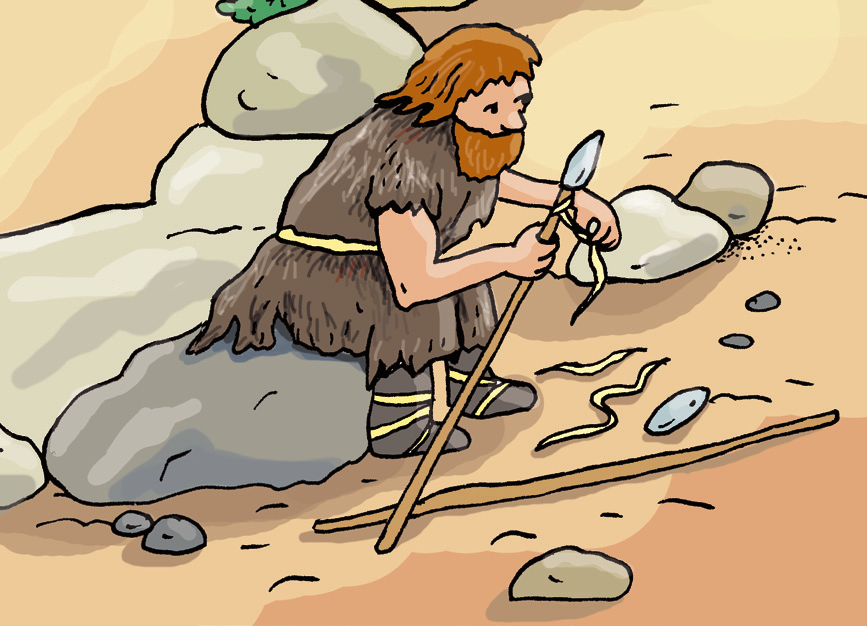 orodje in orožje je bilo v kameni dobi iz kamna, kasneje iz kovin (bakra, brona in železa);
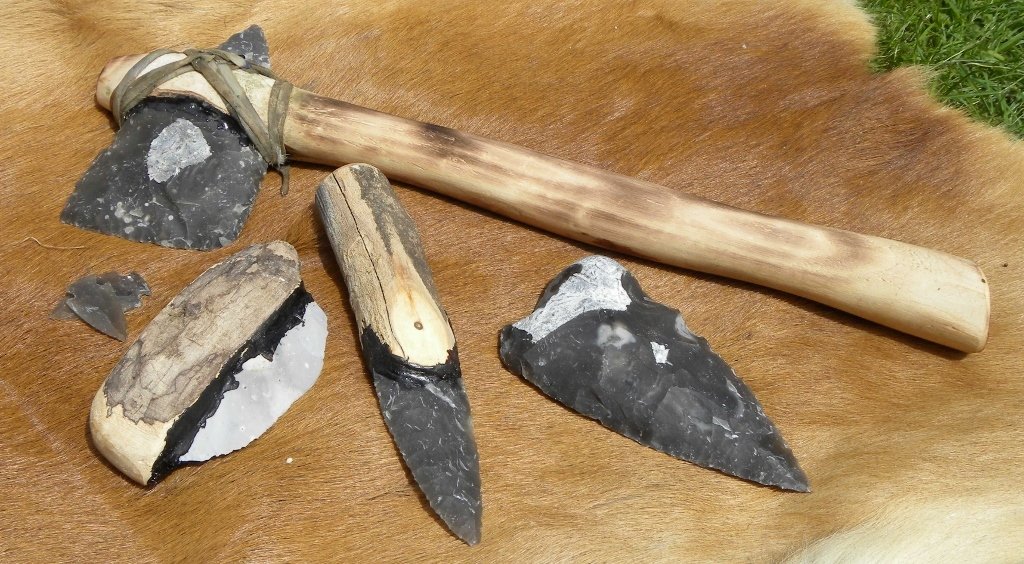 najbolj znano najdišče v naši občini Grosuplje je Magdalenska gora, kjer so odkrili grobišča, v njih pa veliko ostankov (okraski, posoda, orožje…).
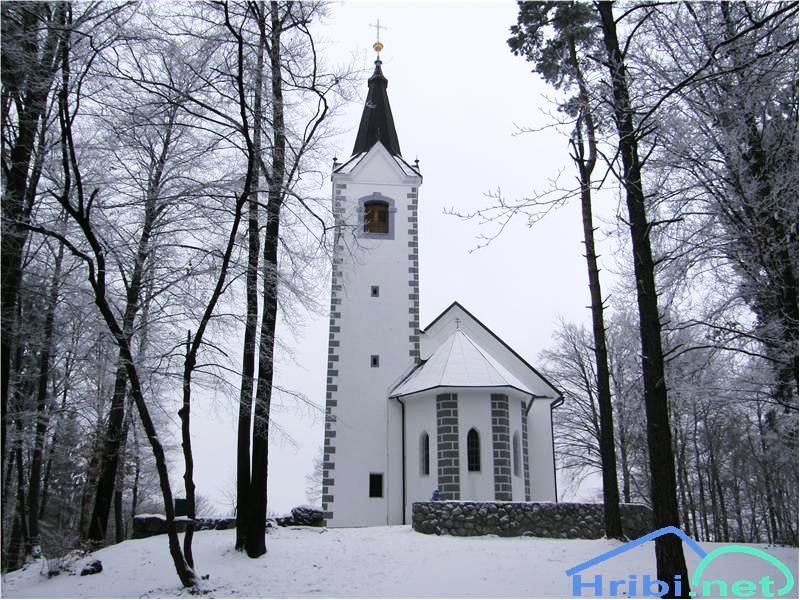 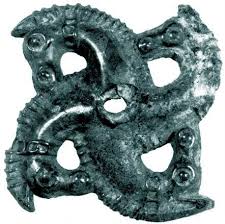 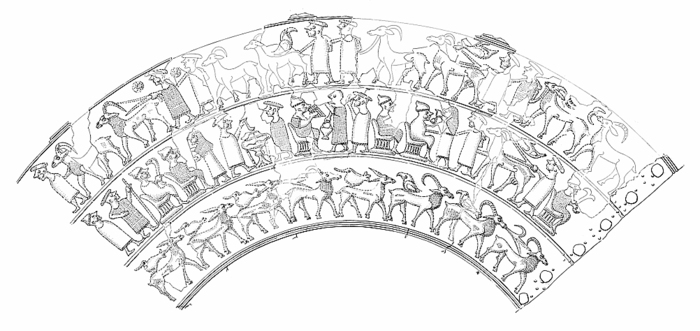 STARI  VEK
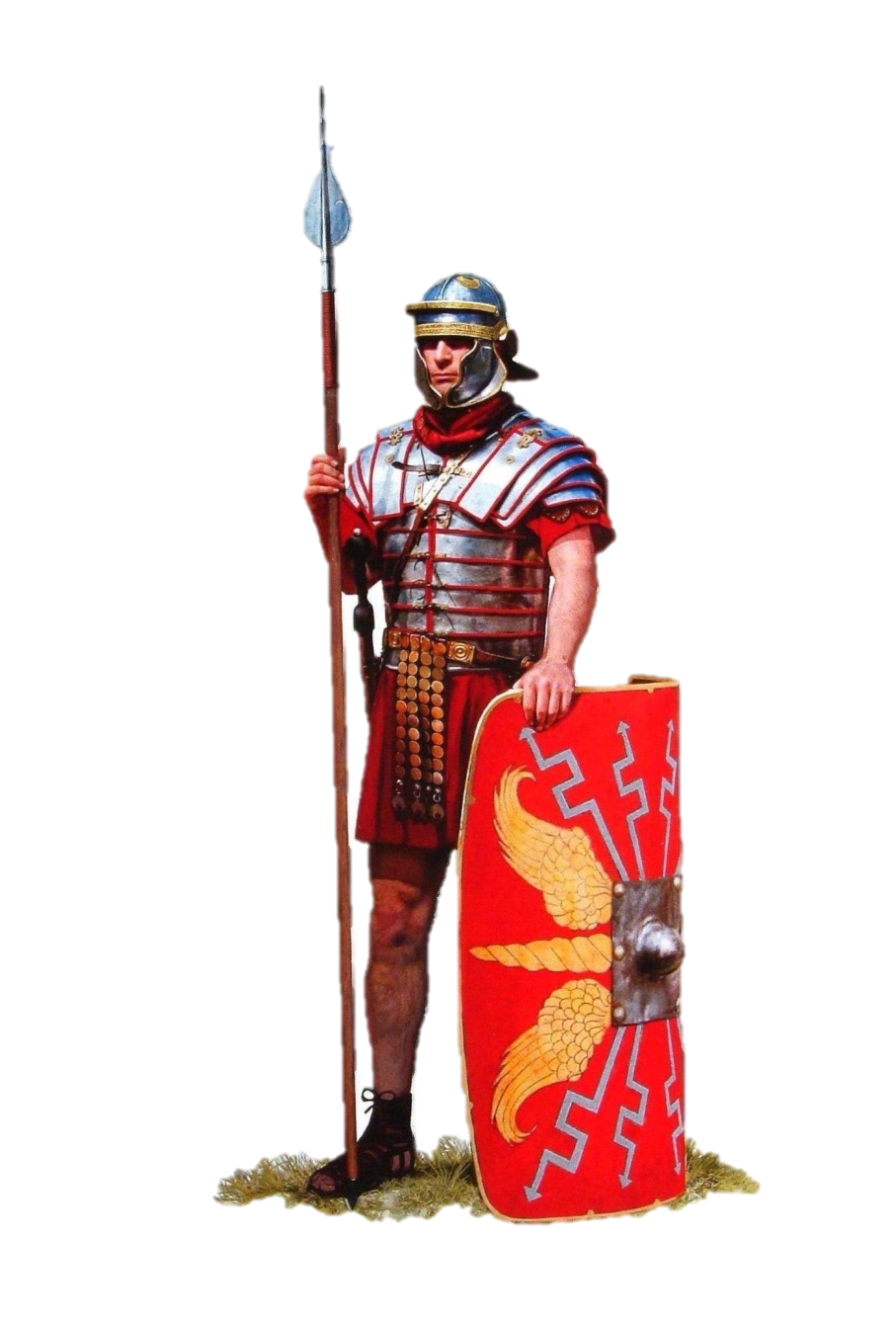 pri nas v Sloveniji kar nekaj rimskih mest Emona, Celeia, Poetovio, Neviodunum …;
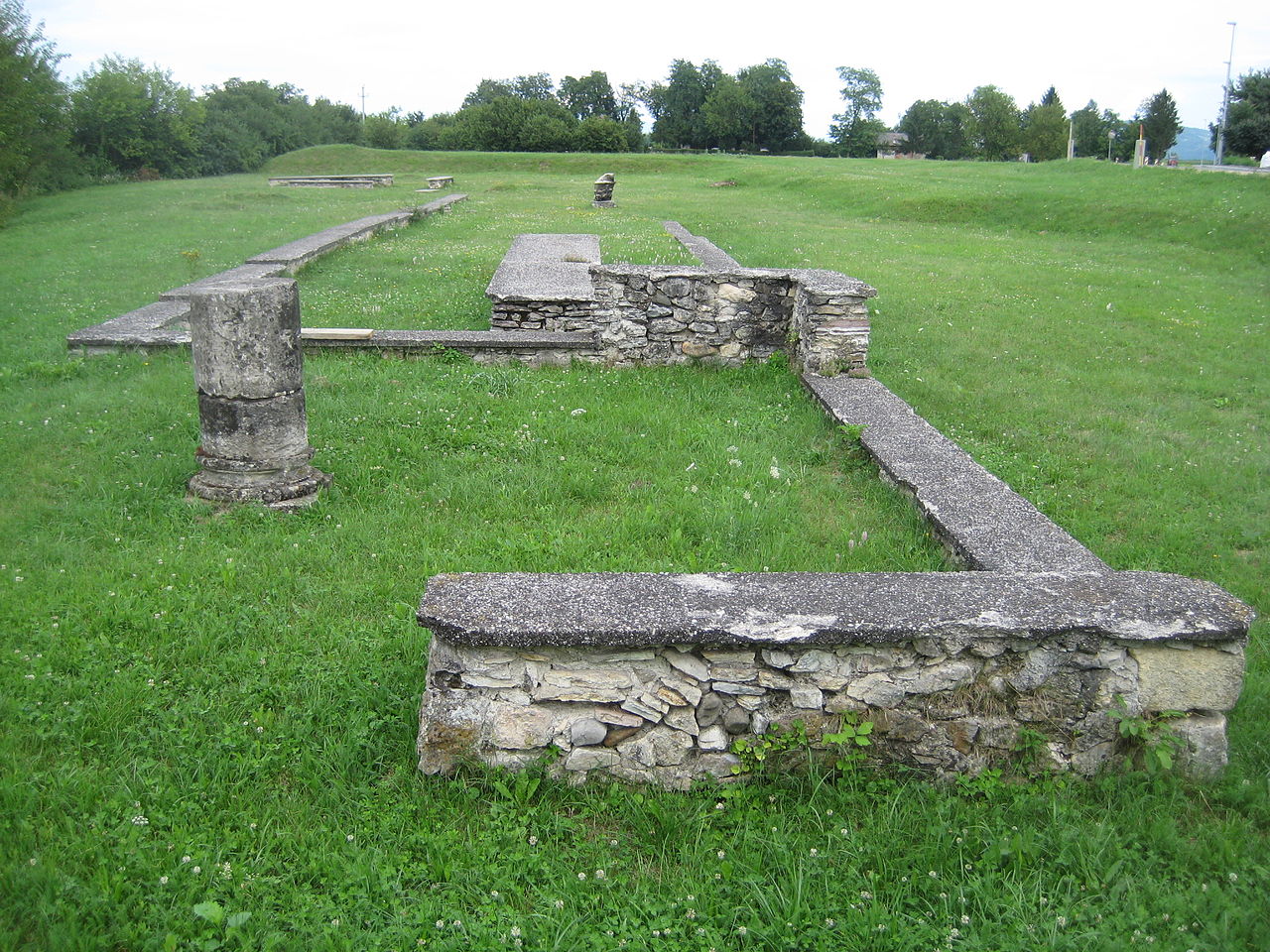 Ostanki rimske naselbine Neviodunum  (Novo mesto)
Rimska Emona
rimska mesta so bila urejena, poznali so kanalizacijo, vodovod, centralno ogrevanje v hišah;
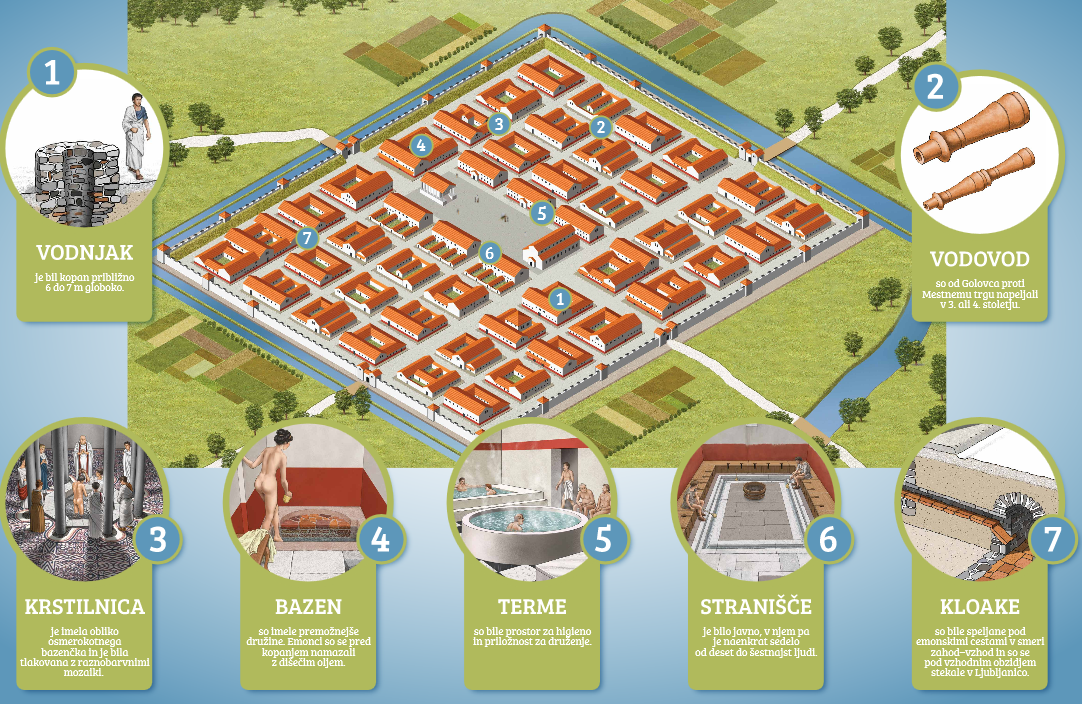 RIMSKE CESTE NA SLOVENSKEM OZEMLJU
Rimljani so bili znani po gradnji tlakovanih cest, mostov.
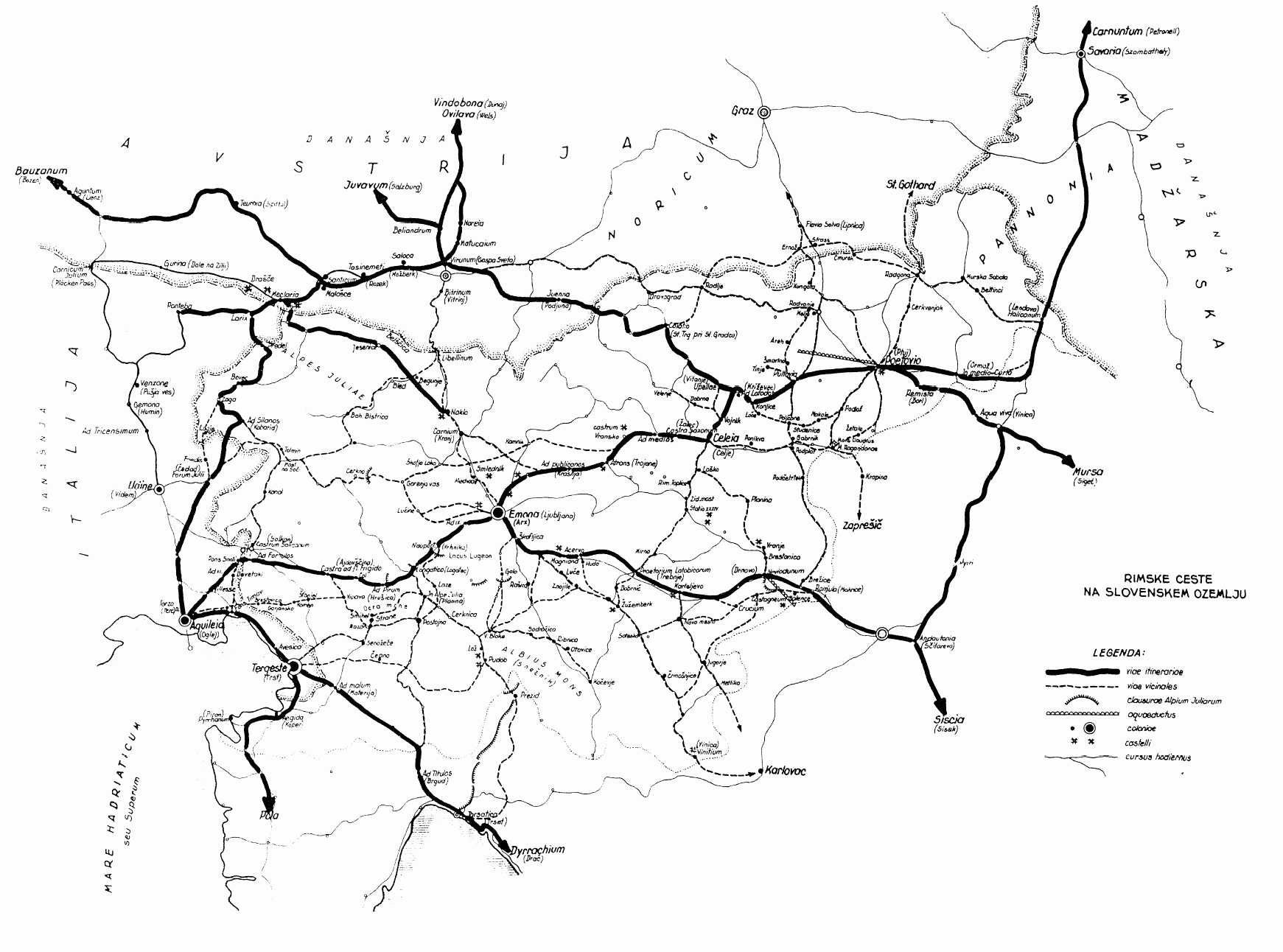 na S delu naše občine Grosuplje je bila speljana rimska cesta.
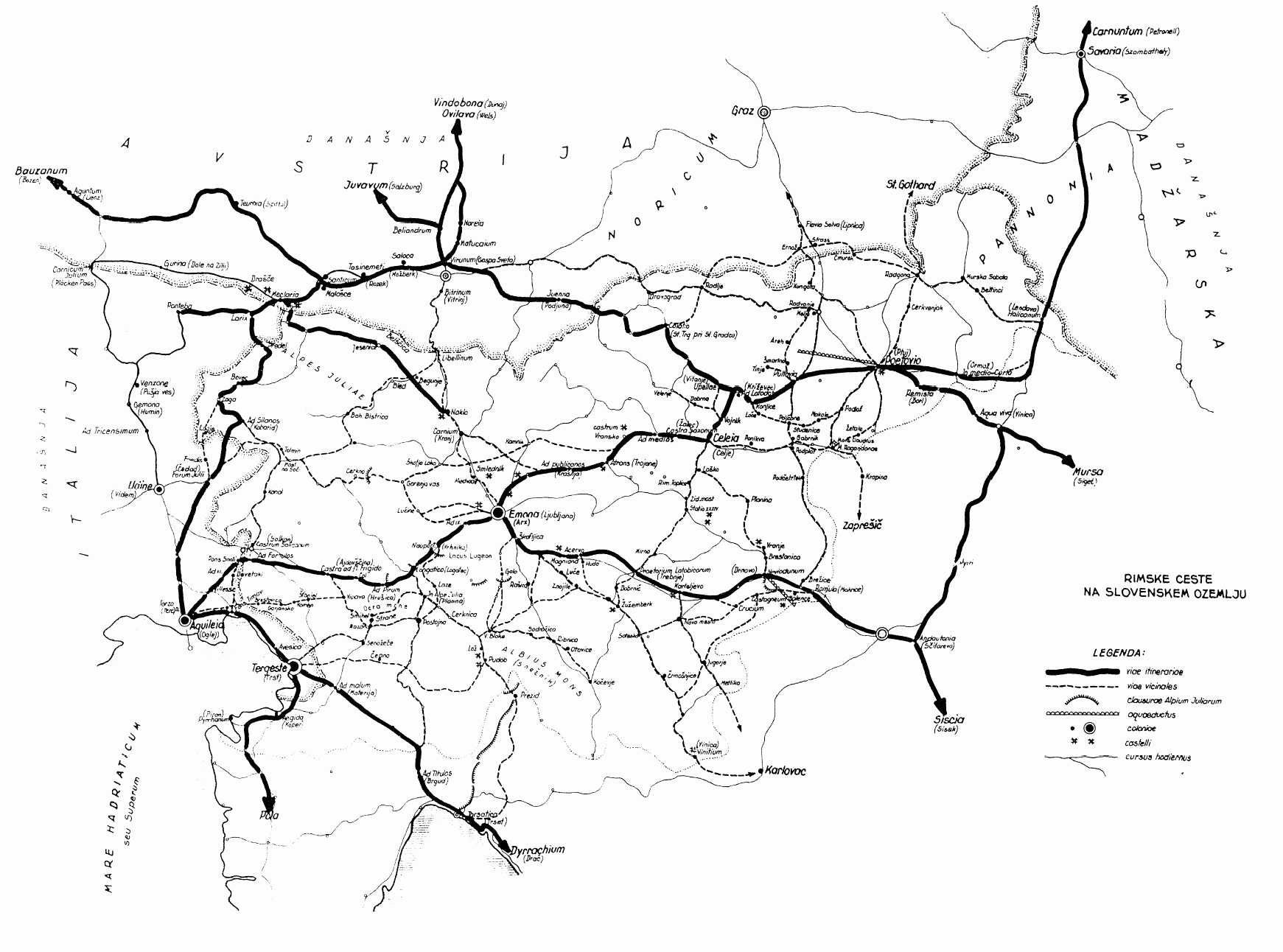 SREDNJI  VEK
srednjeveška mesta so bila onesnažena, neurejena kanalizacija, odpadke  so metali na ulico;
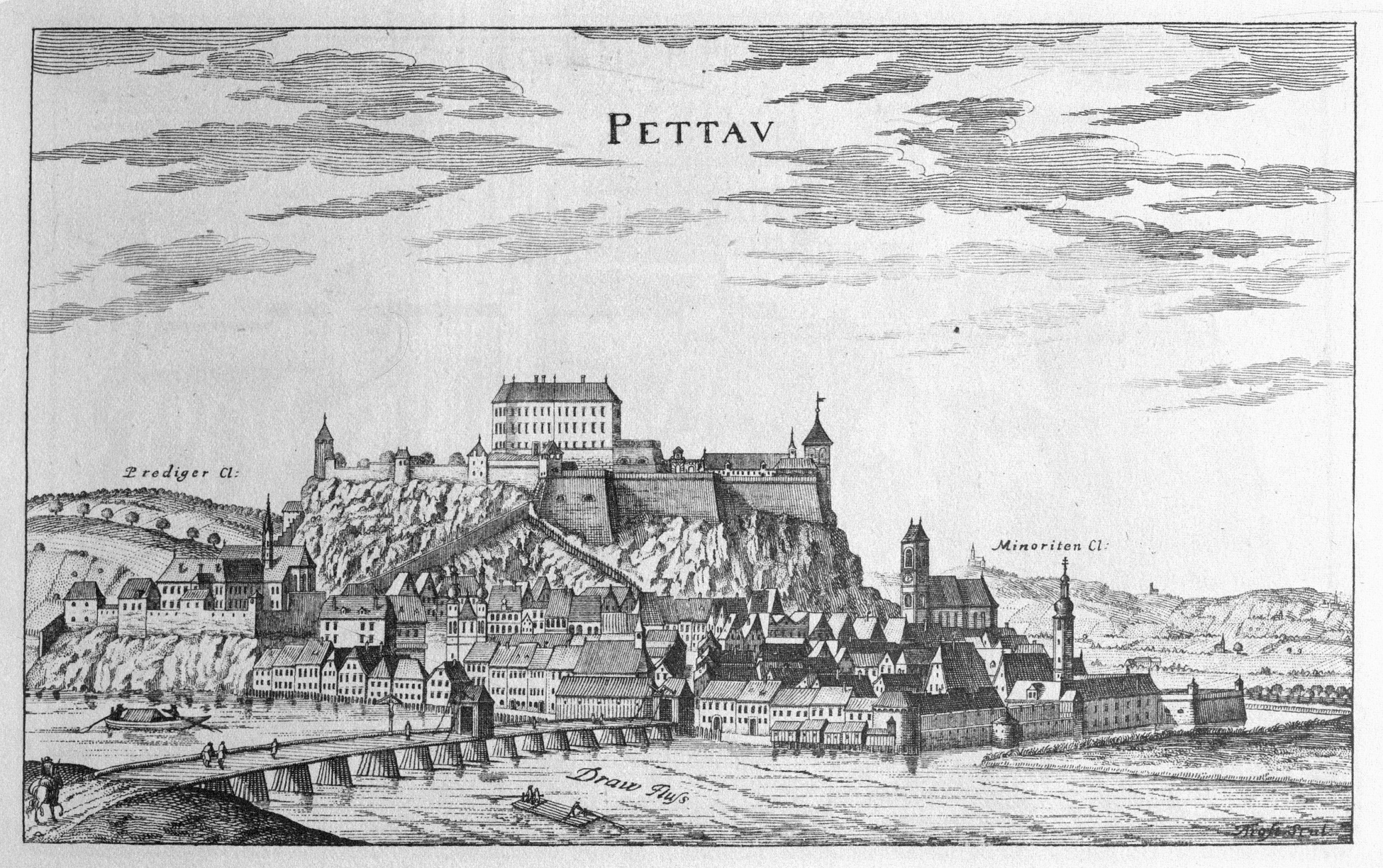 v tem času se razširi huda bolezen kuga, imenovana črna smrt, ki so jo raznašale podgane zaradi onesnaženosti;
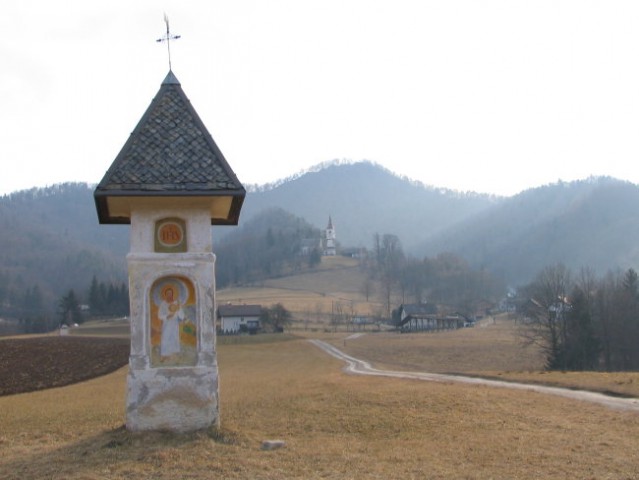 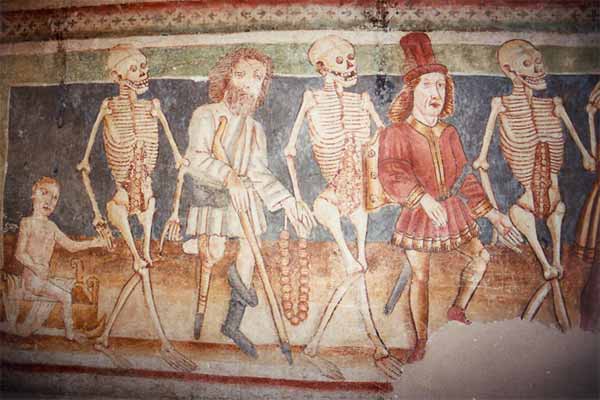 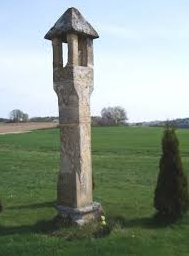 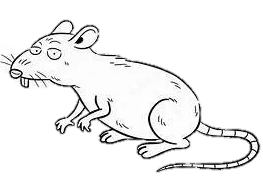 ljudje so bili že za majhne prestopke kaznovani s  hudimi kaznimi - obešanje, potapljanje v reko, sežiganje na grmadi.
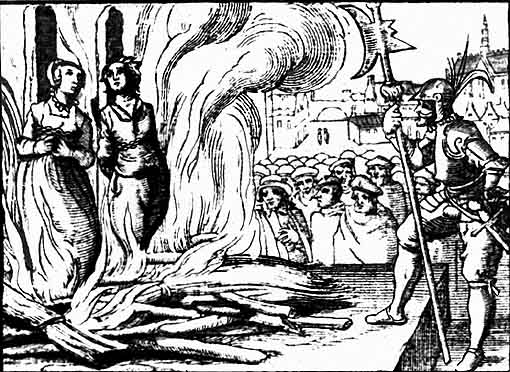 v  bližini Grosuplja je stal grad Boštanj;
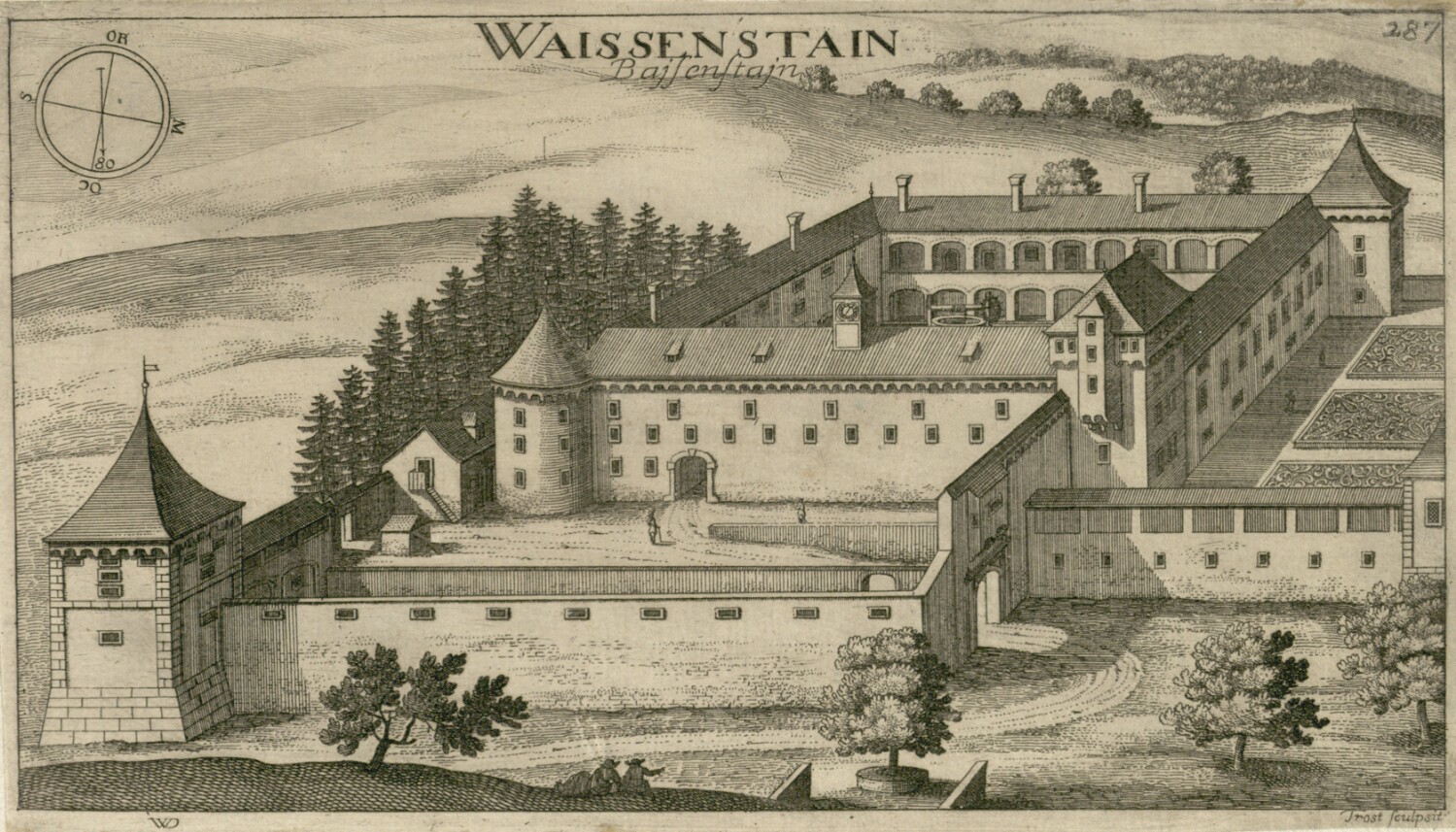 Razvaline gradu Boštanj
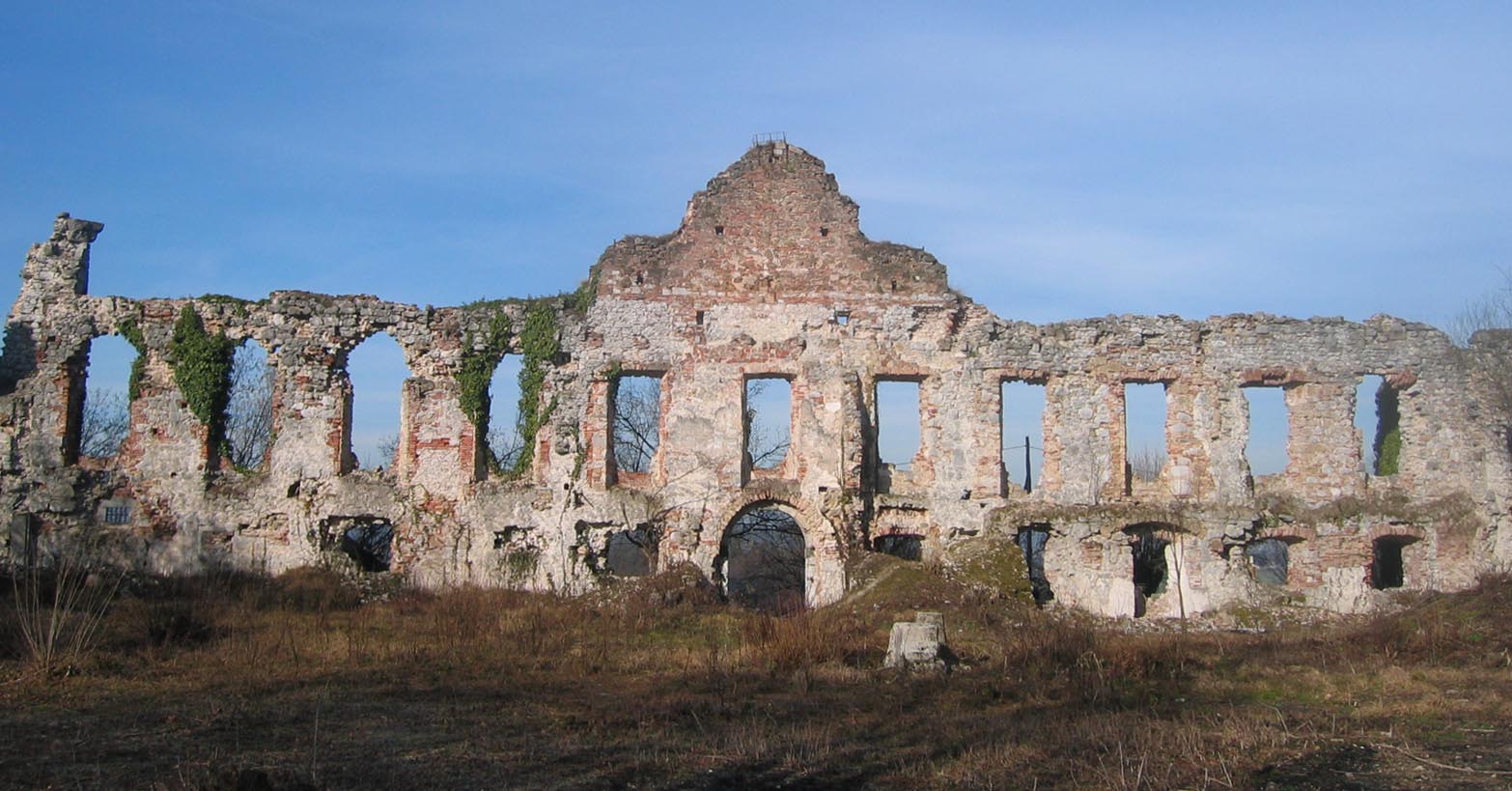 proti koncu tega veka se začnejo turški vpadi,
v bližini Grosuplja je bil zgrajen protiturški Tabor Cerovo.
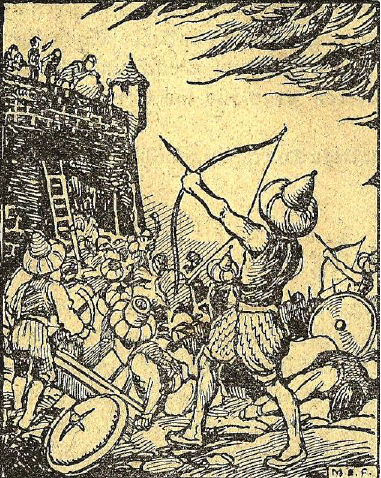 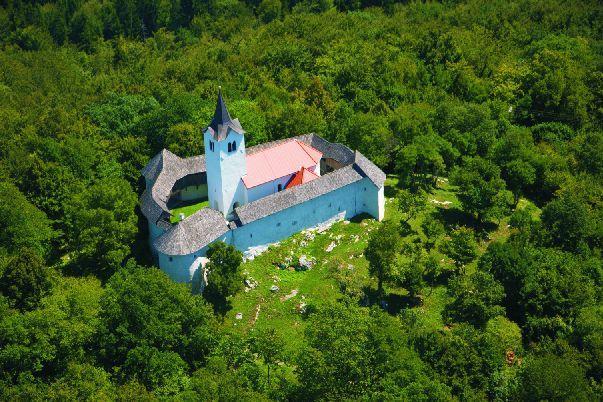 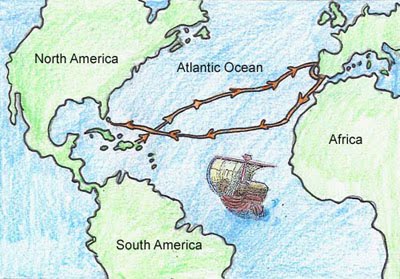 NOVI  VEK
odkritje Amerike;
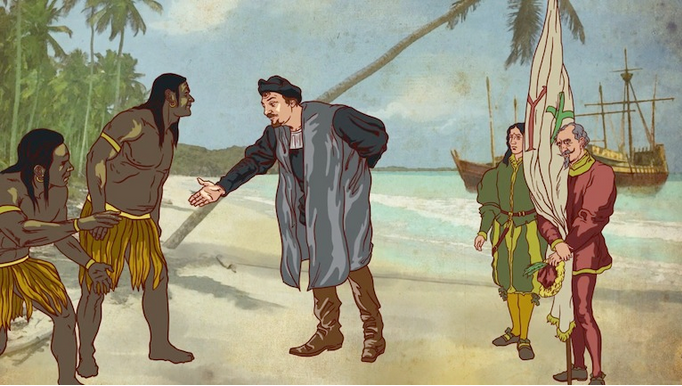 druga odkritja (parni stroj, tiskarski stroj…);
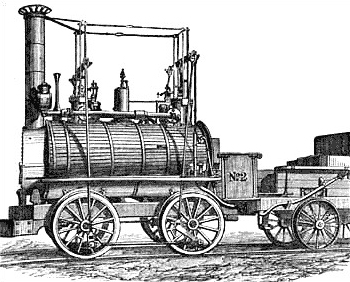 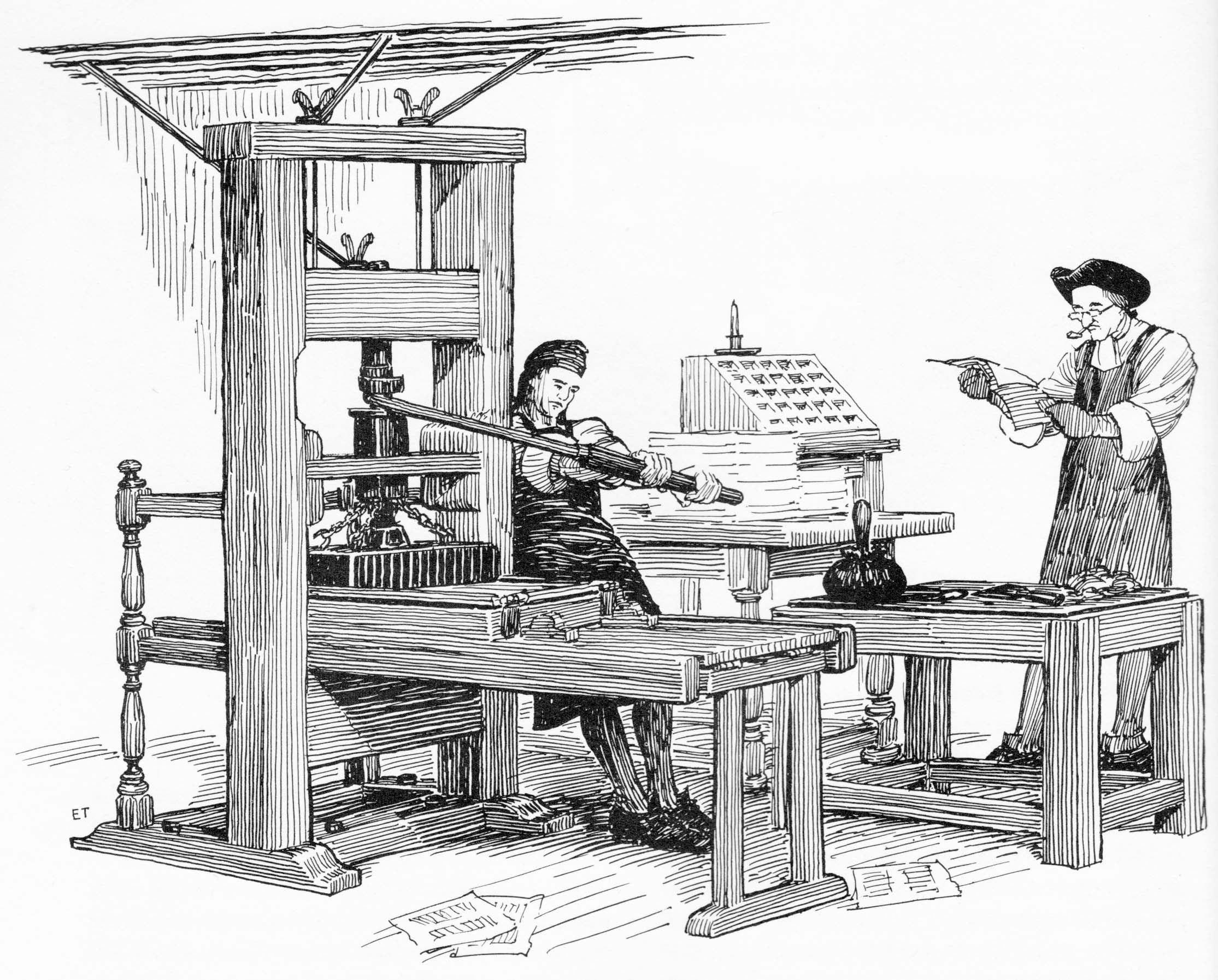 nastanek prve slovenske knjige Katekizem in Abecednik, avtorja Primoža Trubarja.
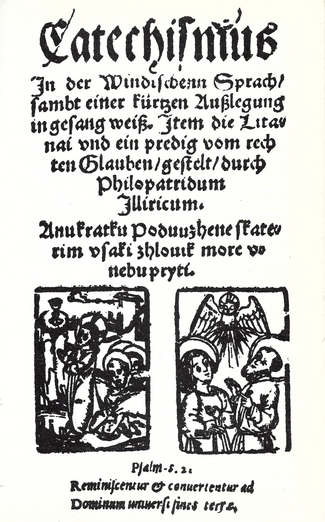 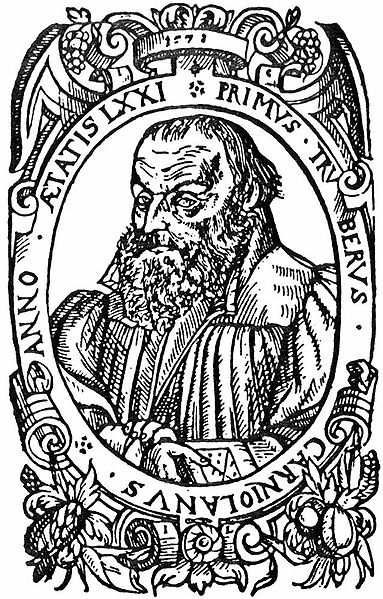 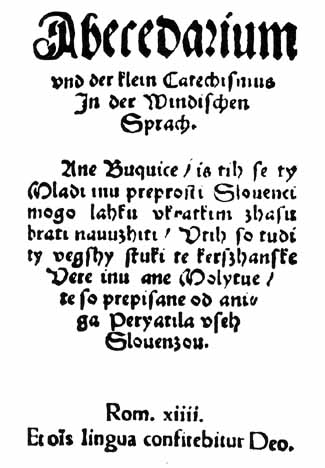 SODOBNOST / MODERNA DOBA:
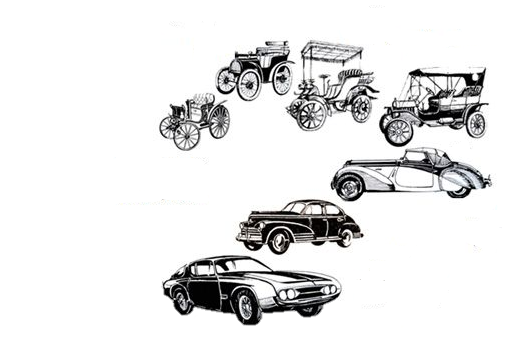 velik napredek 
   v prometu;


doba računalnikov in ostalih tehničnih naprav.
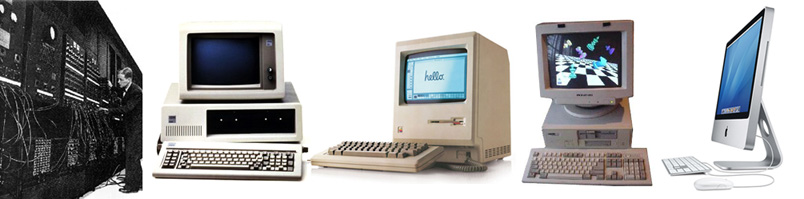